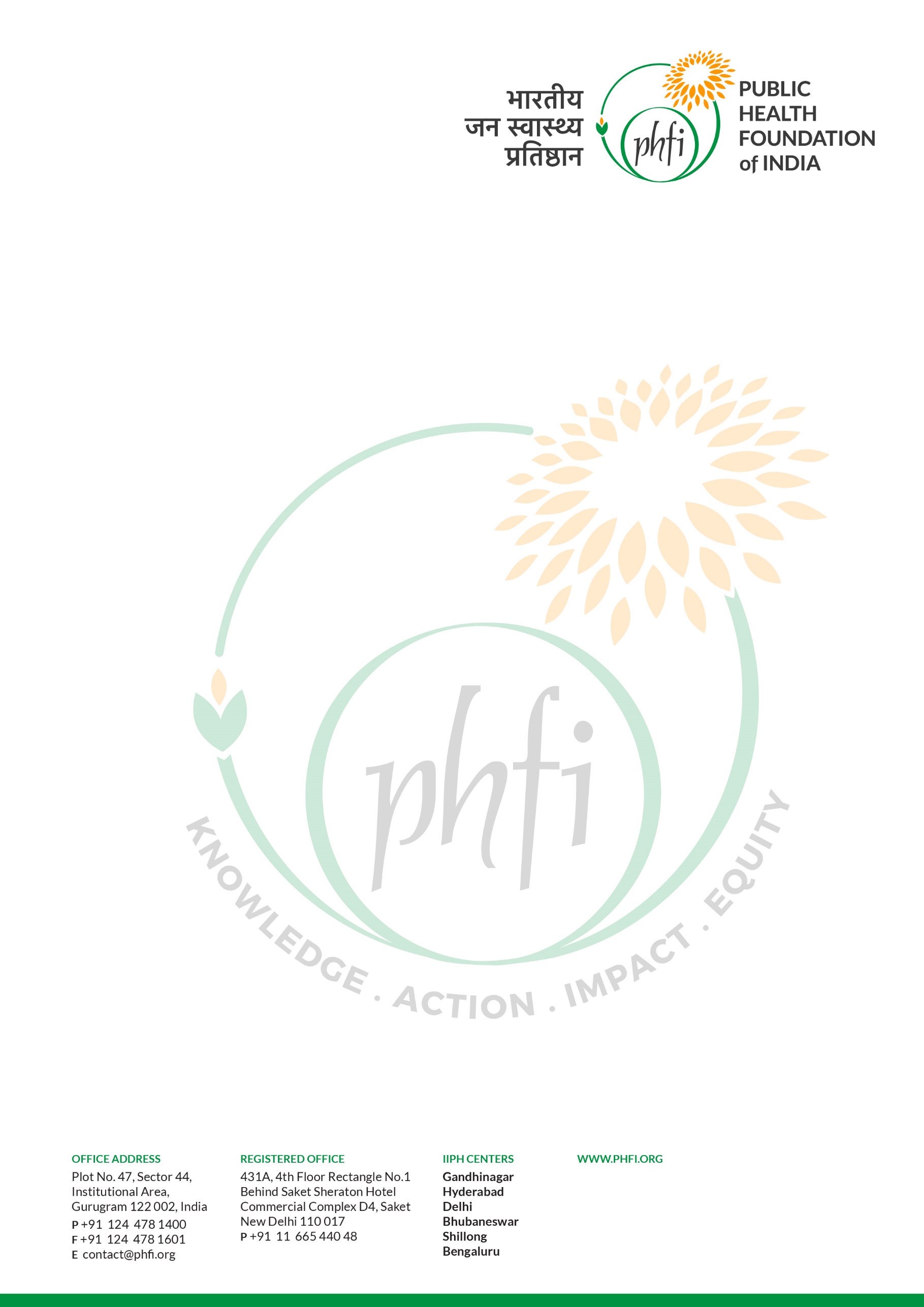 Global Health System Challenges From The Joint Effect Of Climate Change & Pandemics
Prof. K. Srinath Reddy
President, Public Health Foundation of India
1
2
3
“Do we not always find the diseases of the populace traceable to defects in society?”“If disease is an expression of individual life under unfavourable circumstances, then epidemics must be indicative of mass disturbances.”		                            - Rudolf Virchow 						   (1821-1902)
4
H5N1
2022 – Omicron
2019 n-CoV
Reported from China
SARS
Still Travelling The World
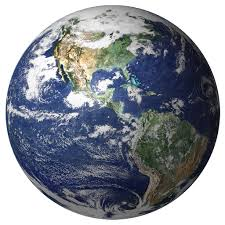 EBOLA
WEST NILE
MERS
H1N1
Pandemic Infections
COVID-19
5
Origins Of Zoonotic Pandemics
“Ecological circumstance provides the opportunity for spill over.  Evolution seizes the opportunity, explores the possibilities, and helps to convert spillovers to pandemics.”
 
                                      - David Quammen
                                           (SPILLOVER)
6
Conveyer Belts For Zoonotic Transmission
Deforestation provides proximity between wild life and human populations, often through captive bred animals
            -  Urban Growth 
            -  Expansion Of Agriculture
            -  Logging 
            -  Extractive Industries (Mining)

High consumption of animal foods 
             -  Wet markets with animal mixing
             -  Captive breeding of animals (factory farms)
             -  Grain-fed animals require agricultural expansion

Travel 
             - Trade
             - Tourism
             -  Education
             -  Employment
7
Our Wits Versus Their Genes
“Ecological instabilities arise from the ways we alter the physical and biological environment, the microbial and animal tenants (humans included) of these environments, and our interactions (including hygienic and therapeutic interventions) with the parasites. The future of humanity and microbes likely will unfold as episodes of a suspense thriller that could be titled Our Wits Versus Their Genes” * 
 - Joshua Lederberg
Nobel Prize Winner in Medicine and Physiology 
(1958 - for discovery of microbial genetics)
* Lederberg J. Infectious History. Science, 2003
8
What COVID-19 Has Taught Us: Recognise Complexity
COMPLEXITY 
DOES NOT
PERMIT DEPENDANCE ON LINEAR MODELS
9
Heat Effects
(Physical + Mental)
Water borne Diseases &
Water Insecurity
Vector Borne Diseases
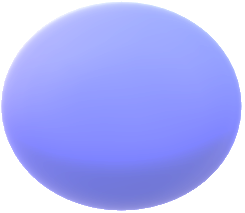 Climate Change
Exacerbated Air Pollution
Extreme 
Weather Events
Increased Risk Of Chronic Diseases
Climate 
Refugees
The Poor Are The Worst Victims
Impact On Agriculture And Nutrition Security
10
Heat Waves
In absolute numbers, there were an additional 40 million heatwave exposure events  in India in 2016 as compared to 2012, representing a dangerous surge in the impact of heatwaves  on health.

Between 1901 and 2007, there was an increase of more than 0.5°C in mean temperature in India, with considerable geographic variation, and predictions for further increases averaging 2.2-5.5°C in northern, central and western India by the end of the 21st century.
Lancet Countdown 2018 Report
11
Infectious Diseases: VBDs
(Malaria; Dengue; Chikungunya)
Spread to new areas
New states in north and northeast, including Himachal Pradesh, Arunachal Pradesh, Nagaland, Manipur And Mizoram will become malaria prone
Changing spatial patterns  of diseases
Malaria spread shifting from central Indian to SW coastal states of Maharashtra, Karnataka and Kerala
Longer transmission window
In NE Himalayas, malaria transmission would increase from 7-9 to              10-12 months in length
Shorter extrinsic incubation period
In Kerala, EIP is now as short as 9-14 days and the state has been experiencing higher number of dengue cases over the years
12
We Live In A World
Where Food Systems Are 
Threatening The Environment 
And 
Environmental Degradation 
(From A Variety of Sources)
Is Threatening Food Systems
This Will Get Worse If We Don’t CHANGE!
13
Climate Change Through Nutrition Lens-1
By 2100
40% of the world’s land surface will 
likely experience altered climates
Up to 2050
Agricultural output is projected to:
Fall by 2% per decade (due to impact of climate change on crop and livestock production)
Food Demand is projected to:                     Rise by 14% per decade (due to population growth, urbanisation, poverty reduction)
14
Climate Change Through Nutrition Lens-2
Higher production of staple crops will not be enough to make agriculture more resilient to climate change or better able to address the world’s need for improved diets

Nutrient rich crops are more susceptible to droughts, pests, diseases and temperature fluctuations 

Higher CO2  reduces nutrient content of staple crops

Soil degradation also reduces nutrient quality
15
Sub-Saharan Africa and South Asia are particularly prone to productivity losses from climate change because major staples in these regions are often already grown above their optimum temperature, with as much as 10% yield loss for +10C of warming predicted in some locations.
www.sdsn.org TG07
16
Nutrient Loss Due To Heat
• Many nutrient crops would have 3-17% lower concentrations of:
                         -Protein
                         - Iron
                         -Zinc
When grown under elevated CO2 levels of ~550 ppm

• By 2050, India would experience:
2.9% increase in zinc deficient population I.e., 49.6 million new               
                                                                                        zinc  deficient persons
-   2.2% increase in protein deficient population, i.e., 38.2 million new 
                                                                                              protein deficient persons
106.1 million children and 396 million women would become 
     iron deficient
                        					                        (Smith and Myers,2018)
17
Climate Change And Covid-19: Double Jeopardy
(In Sunderbans Delta of India And Bangladesh)
2020
CYCLONE AMPHAN
COVID-19
Natural Resources Destroyed
Access To Available Resources Blocked
Livelihoods 
Affected
“The Climate Emergency and the systemic impacts of COVID-19 pandemic                point to a new reality”
                                                                                         - UNDRR Global Assessment Report 2022
18
Ecological Sustainability
Ecological Security
Human Health Security
19
Health System Must
Recognise, Prevent and Manage SYNDEMICS
Provide Comprehensive, Continuous, Connected Primary Care As The Pivot of Health Services
Must Combine Public Health Functions With Clinical Care
Influence The Social, Environmental And Commercial                 Determinants Of Health To Align With Public Health Priorities
Develop Capacity For Health Impact Assessment of Policies and Programmes In Other Sectors
Promote Appropriate Use of Technologies And Ensure Affordability
Stimulate, Advance and Utilise Science To Serve Health Goals
20
“Should medicine ever fulfill its great ends, it must enter into the larger political and social life of our time; it must indicate the barriers which obstruct the normal completion of the life cycle and remove them.  Should this ever come to pass, Medicine, whatever it may then be, will become the common good of all”

					- Rudolph Virchow
							      (1821-1902)
21
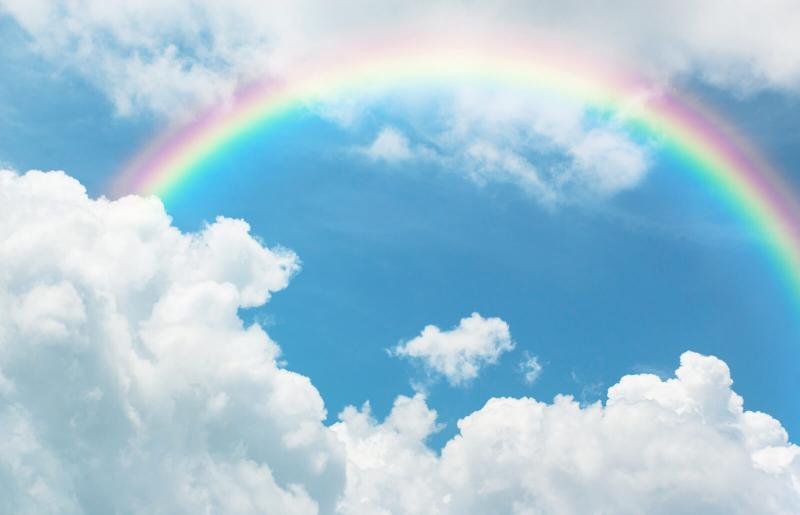 The Spectrum of Science is Reductionist in Content
But
Holistic in Context
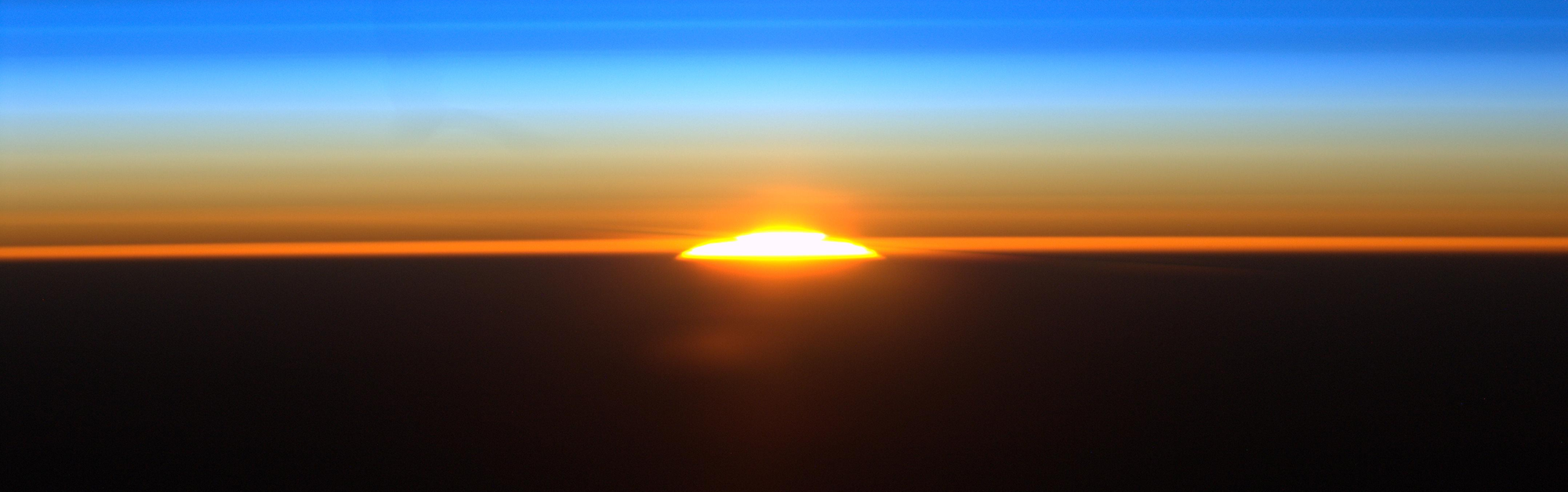 22
Role Of Universities
To Create T Shaped Individuals
TRANS-DISCIPLINARY THINKING & REAL WORLD AWARENESS
D
OMAIN 
EXPERTISE
23
Training of Public Health ProfessionalsCrafting Competencies of Change Makers
24
Never Before•••

Have We Been So Forewarned About The Dire Future That Awaits Us If We Follow The Present Path To Perdition

But Also

Never Before•••

Have We Been So Forearmed With The Knowledge And Tools To Alter That Future For Planetary Health And Human Wellbeing
25
QUO VADIS?
It Is A Challenge To Human Intellect And Enterprise As To How We Shape Our Destiny

Public Health Must Be The World’s GPS To Guide           That Journey Through Complexity of Change
26
“Attention is the rarest and purest form of generosity”
- Simone Weil
Thank You For Your Attention!
27